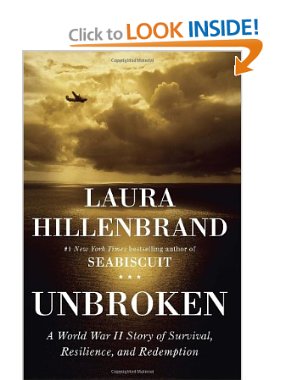 Summer Reading Assignment
Read Unbroken by Laura Hillenbrand
Take double-entry journal notes so that you will remember the book in August (particularly reactions and critical thinking). 10 entries per book. 
When returning to school, you will use your double-entry journal notes to complete a test on the novel. The journal will also be collected for a grade. 
* Pre-AP: Choose at least 1 other book to read from the list and make a journal with 10 entries.
Summer Reading Goals
To grow as learners. The more you read, the more interesting life becomes!
To create a community of readers.
To share good books and encourage others to read them.
To generate discussions with your peers and teachers.
DOUBLE-ENTRY JOURNAL HANDOUT
Double Entry Journal
Text Evidence: Choose a quote that has an impact on the character, plot, theme, tone or is particularly powerful language. 

Commentary: You should write 3-5 sentences of analysis. Do not summarize what the quote says, or describe the plot. What do you think about what happens? How does it affect the character, or develop the theme? What is powerful about the language?
Pre- AP/I.S. Reading Options
Go Tell it On the Mountain – James Baldwin:  The novel examines the role of the Christian Church in the lives of African-Americans, both as a source of repression and moral hypocrisy and as a source of inspiration and community. It also, more subtly, examines racism in the United States.
The Road- Cormac McCarthy:  It is a post-apocalyptic tale of a journey of a father and his young son over a period of several months, across a landscape blasted by an unspecified cataclysm that has destroyed most of civilization and, in the intervening years, almost all life on Earth.
Tess of D’Urbervilles – Thomas Hardy: A woman’s family sends her to live with her presumed rich relatives and she gets taken advantage of at her new home and struggles to find herself. 
The Adventures of Huckleberry Finn- Mark Twain: Huckleberry Finn is the main character, and through his eyes, the reader sees and judges the South, its faults, and its redeeming qualities. Huck's companion Jim, a runaway slave, provides friendship and protection while the two journey along the Mississippi on their raft.
Re- AP/I.S. Reading Options
The Sun Also Rises – Ernest Hemingway: a group of American and British expatriates who travel from Paris to the Festival of San Fermín in Pamplona to watch the running of the bulls and the bullfights. Hemingway presents his notion that the "Lost Generation", considered to have been decadent, dissolute and irretrievably damaged by World War I, was resilient and strong.
Invisible Man- Ralph Ellison: An African American man tells his story of his “invisibility in the American South in the 1920s and 30s. He addresses his racial and personal identity in the face of brutal racism. 
The Grapes of Wrath- John Steinbeck: Set during the Great Depression, the novel focuses on the Joads, a poor family of tenant farmers driven from their Oklahoma home by drought, economic hardship, agricultural industry changes and bank foreclosures forcing tenant farmers out of work. The Joads set out for California. Along with thousands of other "Okies", they sought jobs, land, dignity, and a future.
The Adventures of Huckleberry Finn- Mark Twain: Huckleberry Finn is the main character, and through his eyes, the reader sees and judges the South, its faults, and its redeeming qualities. Huck's companion Jim, a runaway slave, provides friendship and protection while the two journey along the Mississippi on their raft.
Double Entry Journals
Your teacher will now hand out a copy of the Double Entry Journals. 

If you need extra (Pre-AP/I.S.) will, you can make your own on notebook paper, or you can download another copy from Mr. Maddox’s website. This PowerPoint can also be found there. 

http://woodrowmaddox.weebly.com/english-ii-pre-ap.html